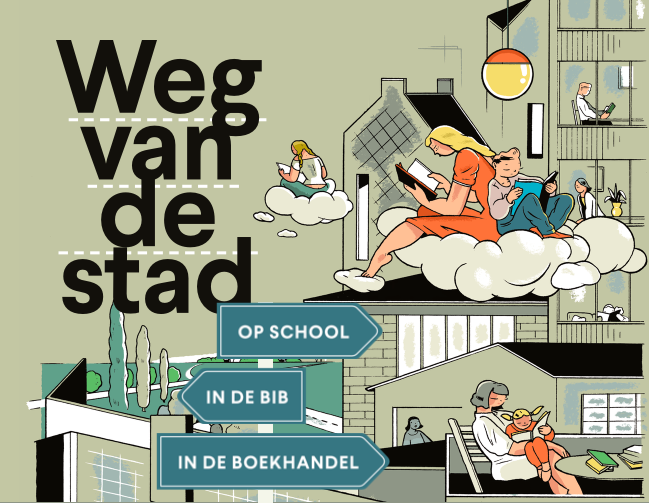 7 maart 2016
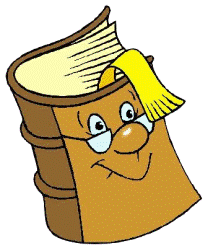 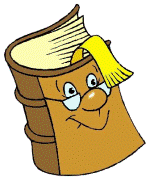 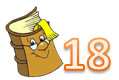 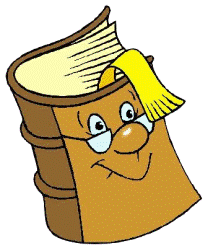 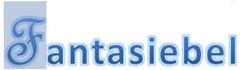 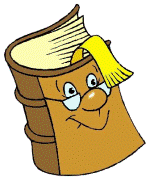 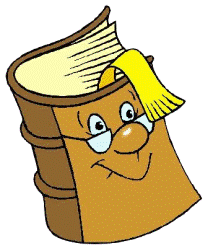 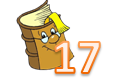 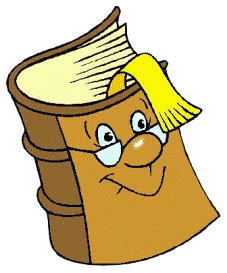 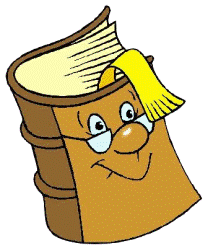 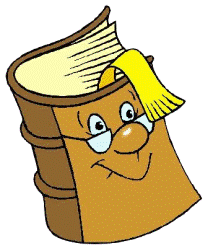 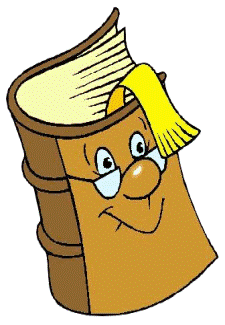 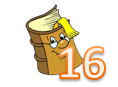 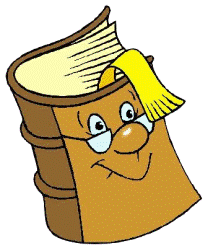 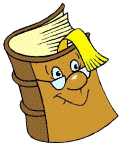 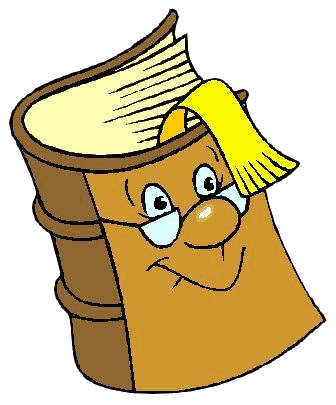 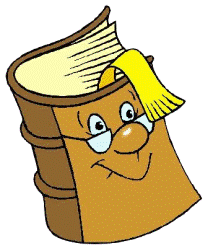 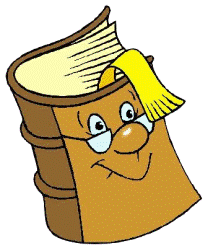 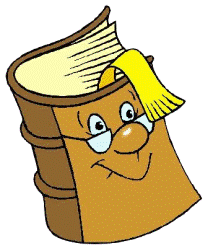 www.fantasiebelsintmartinusburcht.bloggen.be
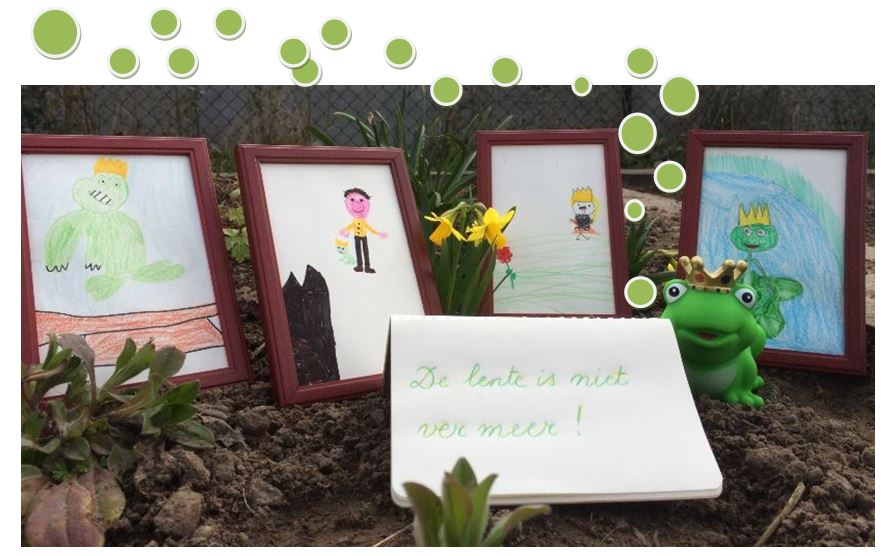 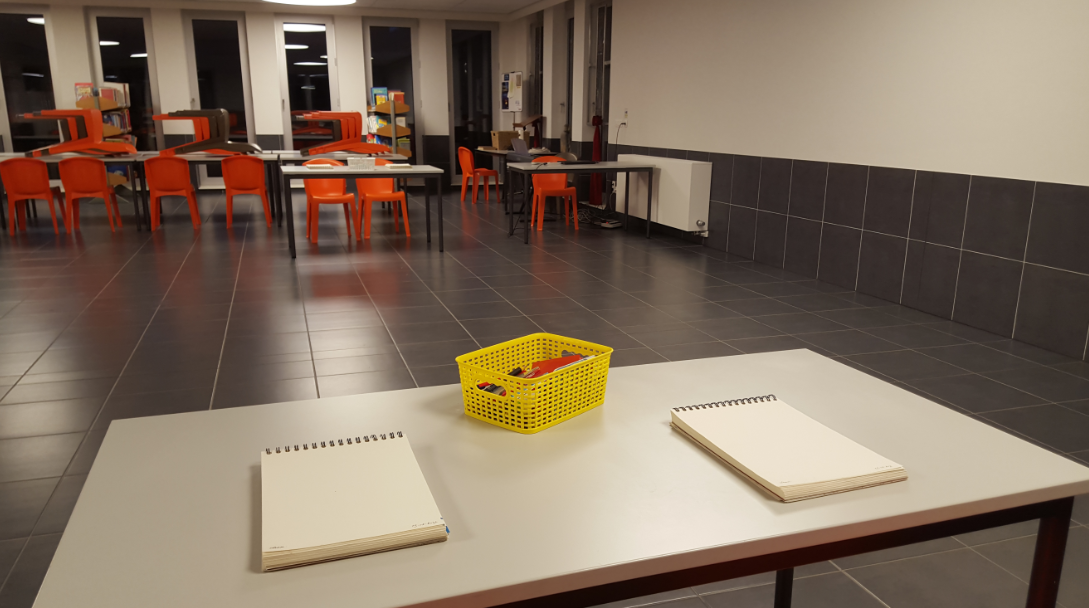 fantasiebelredactie
Heer, U bent mijn leven, de grond waarop ik sta. Heer, U bent mijn weg, de waarheid die mij leidt. Uw woord is het pad, de weg waarop ik ga, zolang U mij adem geeft, zolang als ik besta. Ik zal niet meer vrezen, want U bent bij mij. Heer, ik bid U, blijf mij nabij.
Heer, U bent mijn kracht, de Rots waarop ik bouw.Heer, U bent mijn waarheid, de vrede van mijn hart.En niets in dit leven zal ons scheiden, Heer;zo weet ik mij veilig, want uw hand laat mij nooit los.Van wat ik misdaan heb, heeft U mij bevrijden in uw vergeving leef ik nu.
Vader van het leven, ik geloof in U.Jezus, de Verlosser, wij hopen steeds op U.Kom hier in ons midden, Geest van liefd' en kracht,U die via duizend wegen ons hier samen bracht;en op duizend wegen zendt U ons weer uit,om het zaad te zijn van Gods rijk.
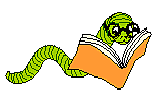 Ik ben een worm uit boekenland,
Daar is steeds wat aan de hand.

Want lezen is een wonder,
ik kan echt niet leven zonder.
Ieder die het wil proberen,
doet het dan nog duizend keren!
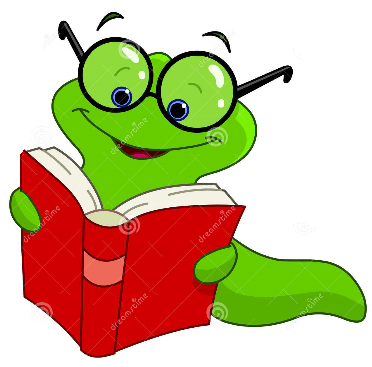 “mmmmmmmmmmmmmmmmmm”

“oooooooooooooooooo!”

“héééééééééééééééééé!”
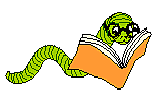 Ik ben een worm uit boekenland,
Daar is steeds wat aan de hand.

Want lezen is een wonder,
ik kan echt niet leven zonder.
Ieder die het wil proberen,
doet het dan nog duizend keren!
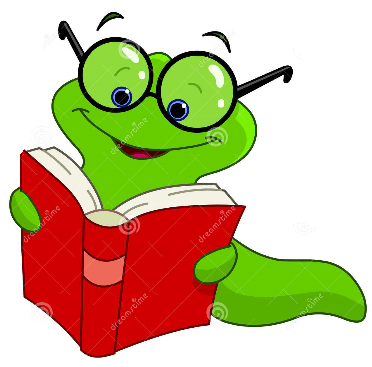 Daar komt een ridder aangereden
of een nar uit het verleden.
Je kan springen door de eeuwen
en niet bang zijn van de leeuwen.

“Geweldig!”

“Pas op!”

“Ik wist het wel.”
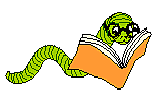 Ik ben een worm uit boekenland,
Daar is steeds wat aan de hand.

Want lezen is een wonder,
ik kan echt niet leven zonder.
Ieder die het wil proberen,
doet het dan nog duizend keren!
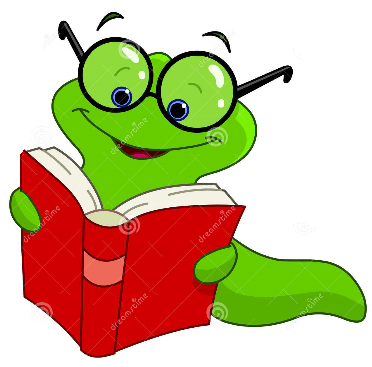 Lekker koken met piraten,
dat is vis met heel veel graten
of op spoken staan te gapen
als de anderen al slapen.

“ ‘k Ben bang …”

“Dat durf ik ook.”

“Wegwezen!”
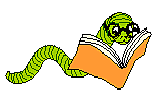 Ik ben een worm uit boekenland,
Daar is steeds wat aan de hand.

Want lezen is een wonder,
ik kan echt niet leven zonder.
Ieder die het wil proberen,
doet het dan nog duizend keren!
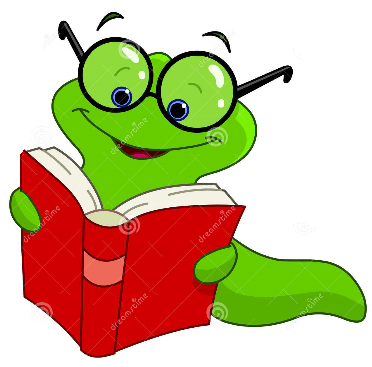 In de hoogste bomen klimmen
en daarna een smoes verzinnen
omdat jij haar wil gaan redden
maar je wil het niemand zeggen.

“Wie?”

“Ik?”

“Ja jij !!!”
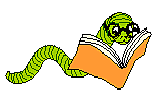 Ik ben een worm uit boekenland,
Daar is steeds wat aan de hand.

Want lezen is een wonder,
ik kan echt niet leven zonder.
Ieder die het wil proberen,
doet het dan nog duizend keren!
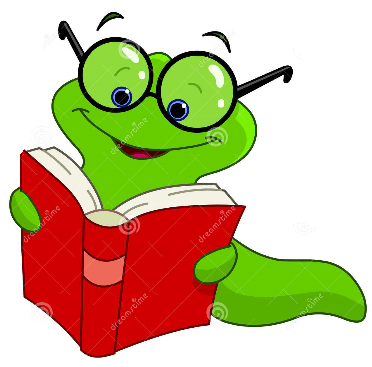 Neem dat boek dus in je handen.
Je zult altijd veilig landen
in miljoenen woorden, zinnen,
kom laat ons dan maar beginnen.

“ SSSSSSSSSSSSSSSST …


… Ik lees … “
Stemmen horen in boeken …
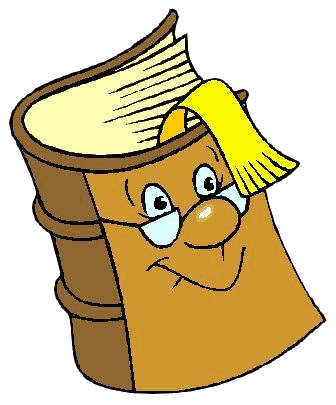 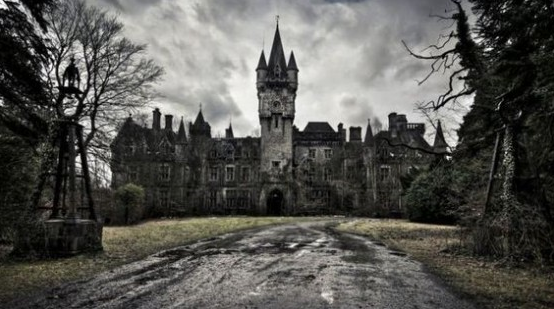 Spoken in het kasteel
Er staat een kasteel in Hoenderadeelwaar spoken zitten.Soms zijn het er weinigen dan weer veel,maar altijd witte.
Soms hoor je ze kermen, soms hoor je ze kreunen,soms zie je ze tegen een manestraal leunen,daarginds bij het vijvertje naast de liguster,en dan zegt de boswachter tegen zijn zuster:Neel, het spookt weer op 't kasteel.
Maar eens per kwartaalgaan ze allemaal(zo vertelt de gravin)spontaan uit zichzelfom kwart over elfde wasmand in.
En de stoomwasserijkomt per auto voorbijom de mand te halen.En de volgende nachtwordt hij thuisgebracht;de gravin moet betalen.
En dan hoor je ze 's avonds weer kreunen en piepen.Je ziet ze weer fladderen tussen de iepen,daarginds bij het vijvertje naast de liguster,en dan zegt de boswachter tegen z'n zuster:Neel, het zijn er weer veel.En dan zegt zijn zuster bitter:Ja, en ze zijn wéér witter.
In winter, when the fields are white


In spring, when woods are getting green



In summer, when the days are long



In autumn,when the leaves are brown
delight
I sing this song for your
mean
I ‘ll try and tell you what I
song
Perhaps, you’ll understand the
down
Take pen and ink, and write it
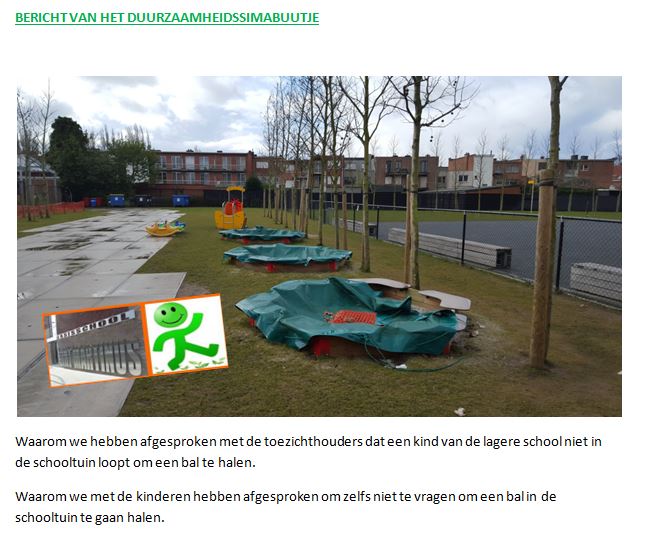 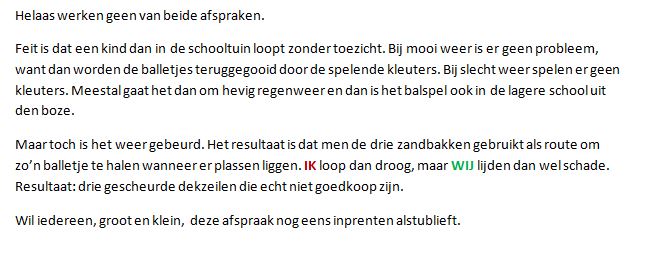 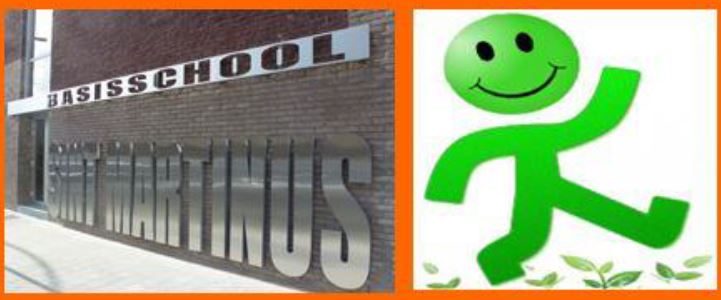 18-03-2016
Ook in onze school?
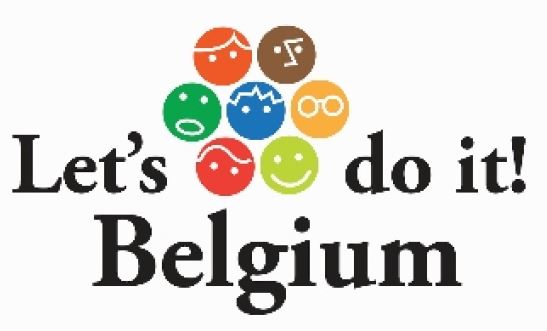 We ZINGEN het jaar rond… We ZINGEN het jaar rond …
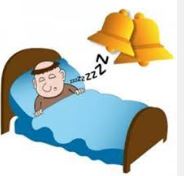 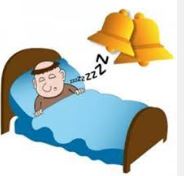 Frère Jaques, Frère JaquesDormez-vous, dormez-vous?Sonnez les matines, sonnez les matinesDing ding dong, ding ding dong
Bruder Jakob, Bruder Jakob! Schläfst du noch? Schläfst du noch? Hörst du nicht die Glocken, hörst du nicht die Glocken? Bim, bam, bum, bim, bam, bum.
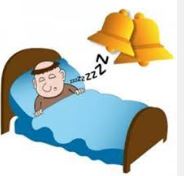 Are you sleeping, are you sleeping?Brother John, Brother JohnMorning bells are ringing, morning bells are ringingDing ding dong, ding ding dong
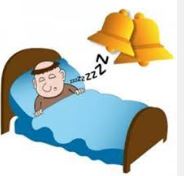 Frà Martino, campanarodormi tu, dormi tu?Suona la campane, suona la campaneDin don dan, din don dan
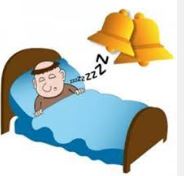 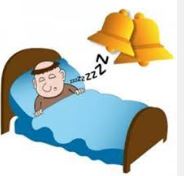 Martinillo, Martinillo¿Donde esta, donde esta?Toca la campana, toca la campanaDin don dan, din don dan
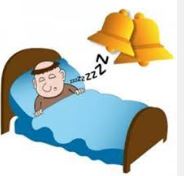 Por que dormes, irmãozinho?Vem brincar, vem brincar!Ouve o sininho, longe crepitandoDin din don, din din don
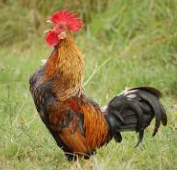 Liedje: Mon coq est mort


Liedje: Een ezel balkte noten na
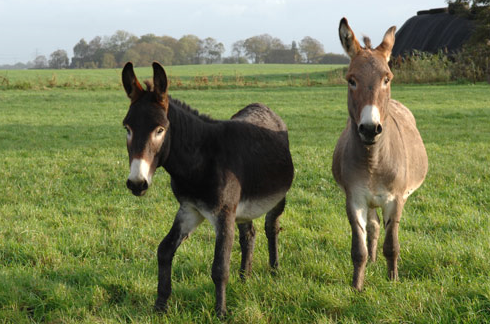 Vakantie

Vakantie is een straat waar je vlinders groet,
een middagdutje doet omdat het kan.

Vakantie is een dreef waarin je trager fietst,
Gezellig even nietst omdat het kan.

Vakantie is een plek waar vogels vrolijk zijn.
Ze zingen een refrein en dat gaat zo:

La la la …
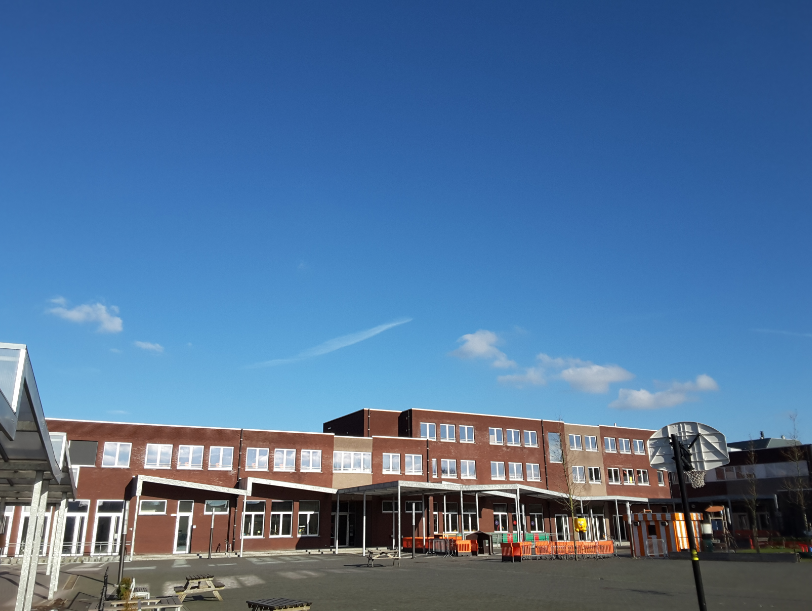 Om elkaar geven, rekening houden met elkaar en delen met elkaar … 




Laat de lente beginnen , ook in ons hart 












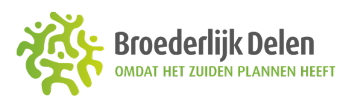 vasten 2016